Assessment of Refugees’ Qualifications: Challenges and Possible Solutions
Stig Arne Skjerven
Director of Foreign Education
NOKUT (Norwegian Agency for Quality Assurance in Education), Norwegian ENIC-NARIC
NOKUT – Norwegian Agency for Quality Assurance in Education
Independent agency, established by the Universities and Colleges Act in 2003
| 2
15.05.2017
Assessment of Refugees’ Qualifications: Challenges and Possible Solutions
[Speaker Notes: NOKUT is an independent body, established in 2003. It works with higher education institutions and vocational higher education providers, as well
as individuals seeking to obtain recognition of their foreign qualifications, to ensure and
promote quality in higher and tertiary vocational education (supervision and control over the institutions’ internal quality systems, accreditation of new institutions and programs, and revision of their post-accreditation activities)]
Article VII – Lisbon Recognition Convention
Each Party shall take all feasible and reasonable steps within the framework of its education system and in conformity with its constitutional, legal, and regulatory provisions to develop procedures designed to assess fairly and expeditiously whether 

refugees, displaced persons and persons in a refugee-like situation 

fulfill the relevant requirements for access to higher education, to further higher education programmes or to employment activities, 

even in cases in which the qualifications obtained in one of the Parties cannot be proven through documentary evidence.
| 3
15.05.2017
Assessment of Refugees’ Qualifications: Challenges and Possible Solutions
Legally binding decision on recognition as on par with Norwegian higher education
NOKUT’s Qualifications Passport for Refugees
Application for general recognition
Recognition procedures for persons without verifiable documentation – alternative ways to recognition of qualification
Ordinary / paper based process for NOKUT's general recognition
Recognititon procedure for persons without verifiable documentation (UVD-procedure)
NOKUT’s Qualifications Passport for Refugees
| 4
15.05.2017
Assessment of Refugees’ Qualifications: Challenges and Possible Solutions
Norwegian experience
NOKUT / UK NARIC
proposal



European Qualifications Passport for Refugees
Qualifications Passport for Refugees is being tested in Greece


NOKUT’s Qualifications Passport for Refugees to be established
Special recognition procedure for refugees 


Background paper
NOKUT’s Qualifications Passport for Refugees 



Pilot project
Standardized recognition procedure for refugees

HEIs + NOKUT
NOKUT’s UVD-procedure is established



Legally binding decision
UVD-methodology is crucial in Students at Risk scheme
| 5
15.05.2017
Assessment of Refugees’ Qualifications: Challenges and Possible Solutions
Current challenges
Volumes
Language competency
Unfinished qualifications
Demand for mobility and portability
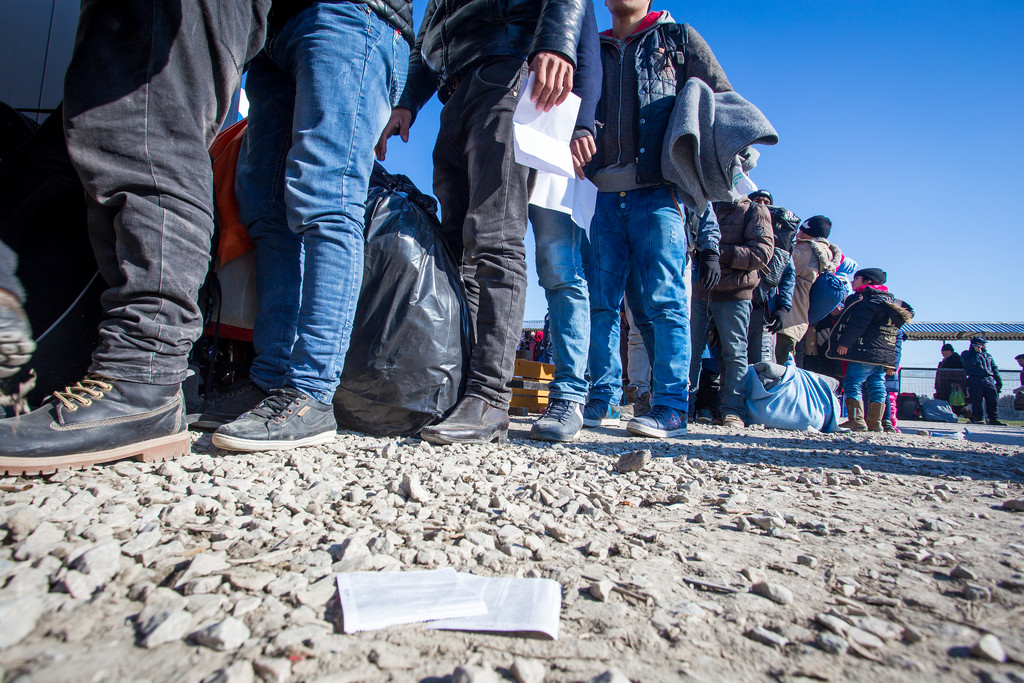 May 15, 2017
Let us stop for a minute … what are we actually talking about?
Recognition is more than a technical exercise
Recognition is more than a preparation for further studies or employment

Early recognition of refugees` qualifications is a key to build inclusive societies
Recognition of a qualification = recognition of the human behind the qualification
Inclusion – empowerment – participation
Reduce the risk of (social, political, economical) alienation
| 7
15.05.2017
Assessment tools for refugees
What kind of solution we need?
Early / Fast
Effective
Accessible
Professional
Fair / provides equal treatment
Provides relevant information
Provides feasible system for transition and easy mobility between regions, educational levels and even countries
May 15, 2017
Current challenges and possible solutions
Current refugee crisis concerns all European states, but:

Different legislations
Different assessment practices
Different financial capacity situation
Different number of refugees
| 9
15.05.2017
Recognition of Refugees’ Qualifications
The path to a multi-national tool to assess refugees’ qualifications
September 2015
Norwegian ENIC-NARIC (NOKUT) and UK NARIC proposed the idea of a European Qualifications Passport for Refugees
Inspiration: The Nansen Passport 
February – June 2016
Methodology successfully tested in a pilot project in Norway
March – December 2017 
Pilot project in Greece by the Council of Europe and Greek authorities in cooperation with UNHCR
Assessments, including interviews
Recognition experts from Greece, Italy, Norway and UK
www.eurieeducationsummit.com
| 10
15.05.2017
[Speaker Notes: Important with experts from many countries – also a way of capacity building on methodology bigger than in this concrete project]
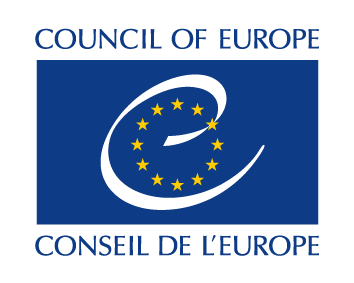 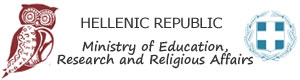 European Qualifications Passport for Refugees
First evaluation visit
Second project coordination meeting
Third evaluation visit
Third project coordination meeting
Second evaluation visit
Reporting
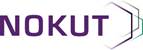 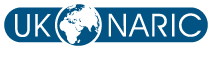 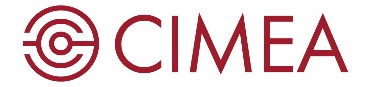 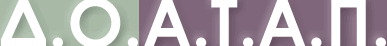 | 11
15.05.2017
Assessment of Refugees’ Qualifications: Challenges and Possible Solutions
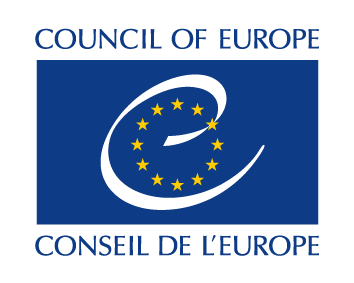 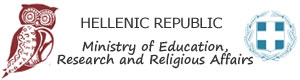 European Qualifications Passport for Refugees
Goal - To map, summarize and present available information on the applicant’s educational level, work experience and language proficiency, in order to provide information that can be relevant to applications for employment or internship, qualification courses and admission to studies.

Method – combination of an assessment of available documentation and a structured interview, conducted by a qualified credential evaluator, identification of missing documentation by use of previously evaluated cases
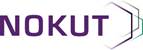 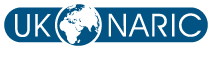 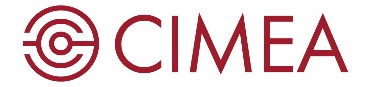 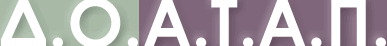 | 12
15.05.2017
Assessment of Refugees’ Qualifications: Challenges and Possible Solutions
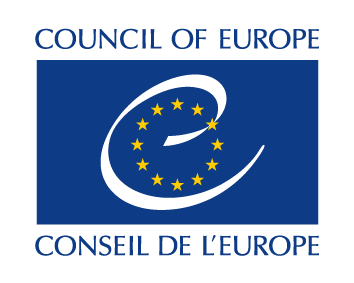 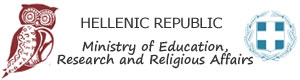 European Qualifications Passport for Refugees
Outcome – European Qualifications Passport for Refugees – contains following information:
Assessed education
Highest achieved qualification:
Official name of the study/degree, field of study/specialization, educational institution, country
Other qualifications:
Official name of the study/degree, field of study/specialization, educational institution, country
Additional relevant information
Languages – native speaker, language of instruction, others
Work experience and membership in professional organizations
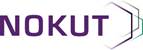 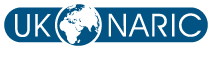 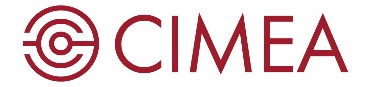 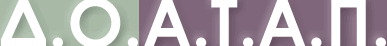 | 13
15.05.2017
Assessment of Refugees’ Qualifications: Challenges and Possible Solutions
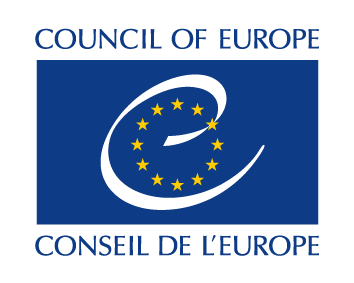 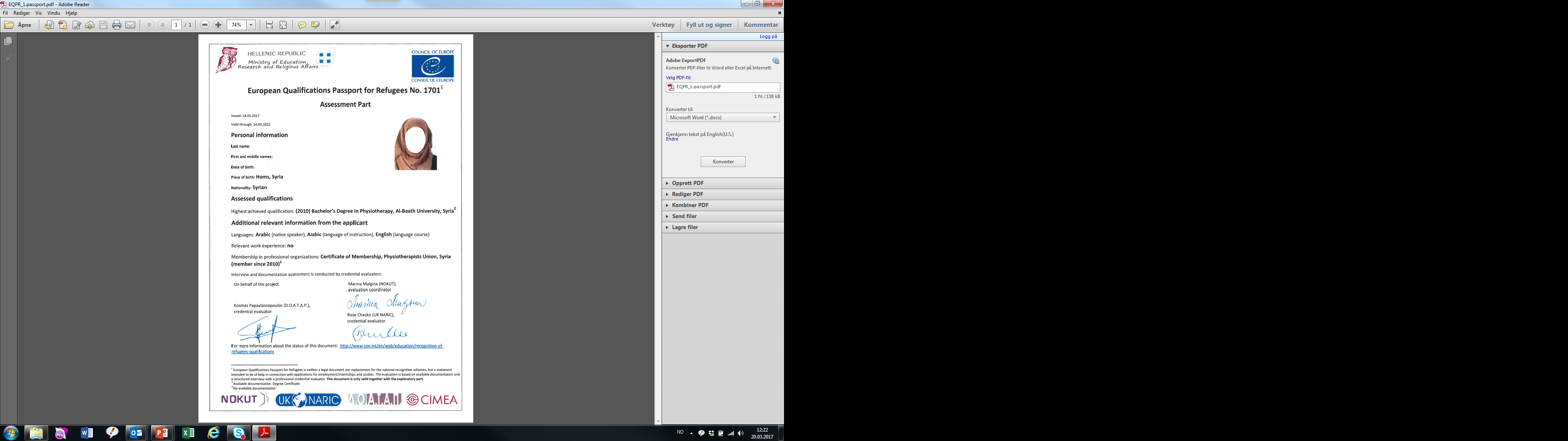 European Qualifications Passport for Refugees
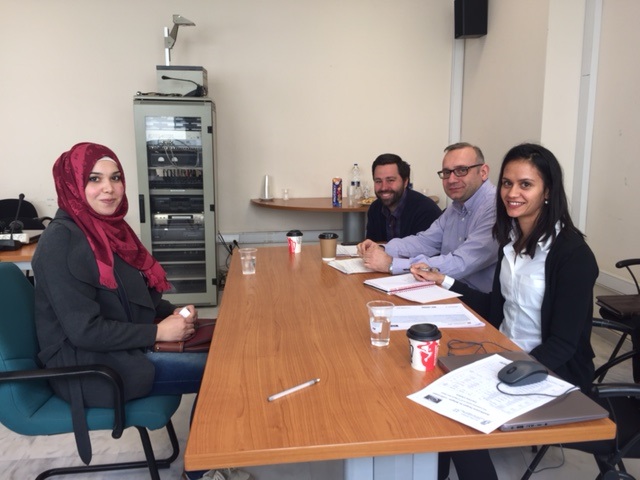 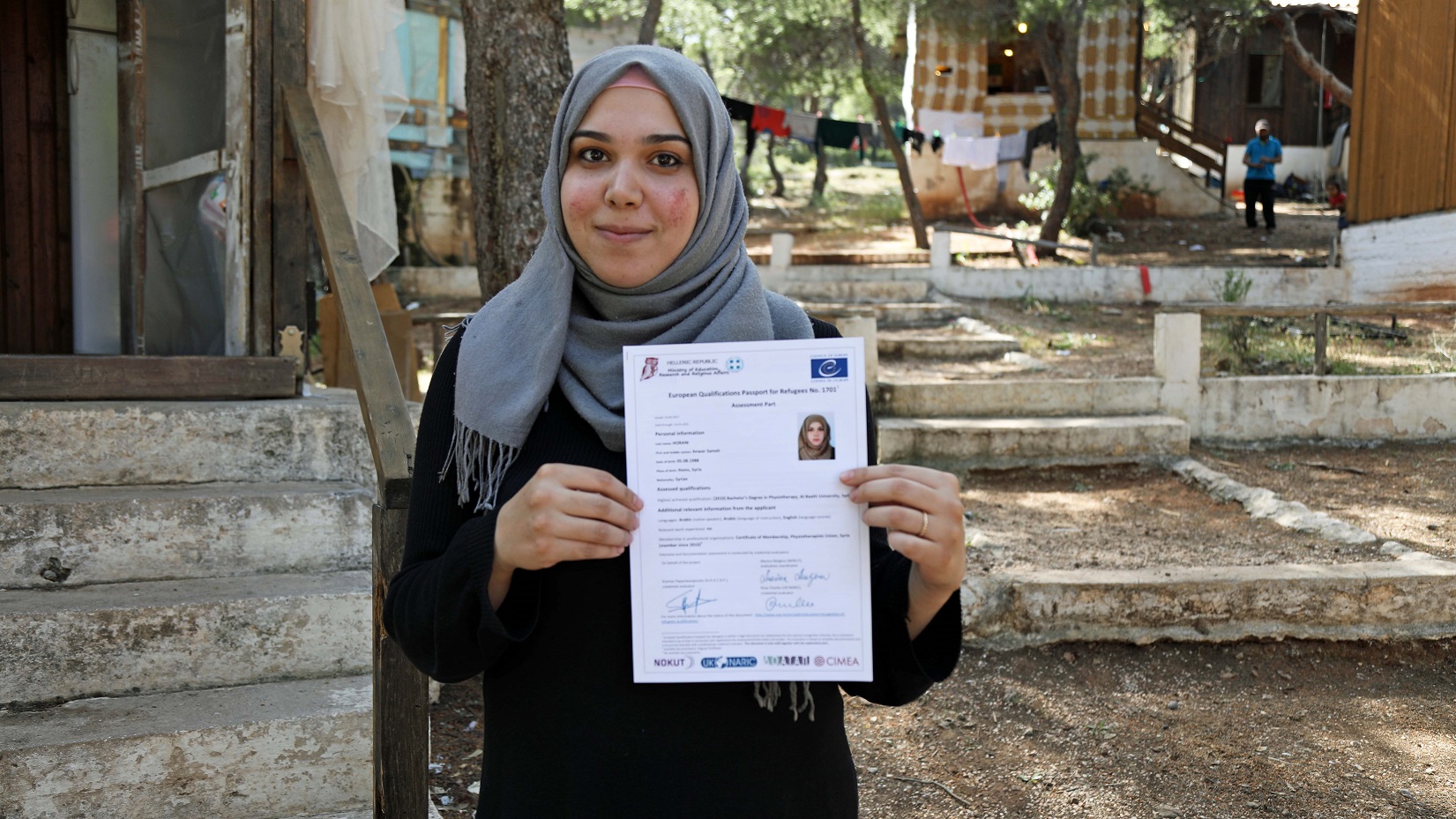 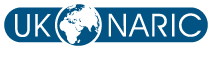 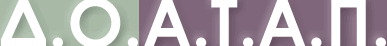 | 14
15.05.2017
Assessment of Refugees’ Qualifications: Challenges and Possible Solutions
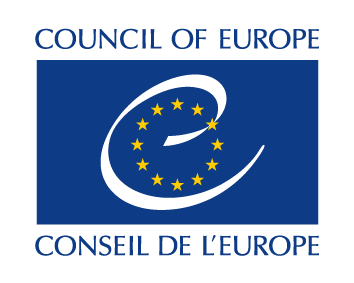 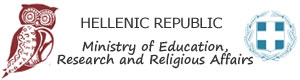 European Qualifications Passport for Refugees
http://www.coe.int/en/web/education/recognition-of-refugees-qualifications
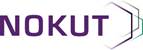 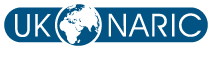 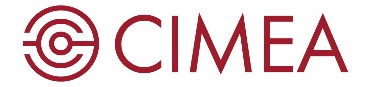 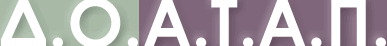 | 15
15.05.2017
Assessment of Refugees’ Qualifications: Challenges and Possible Solutions
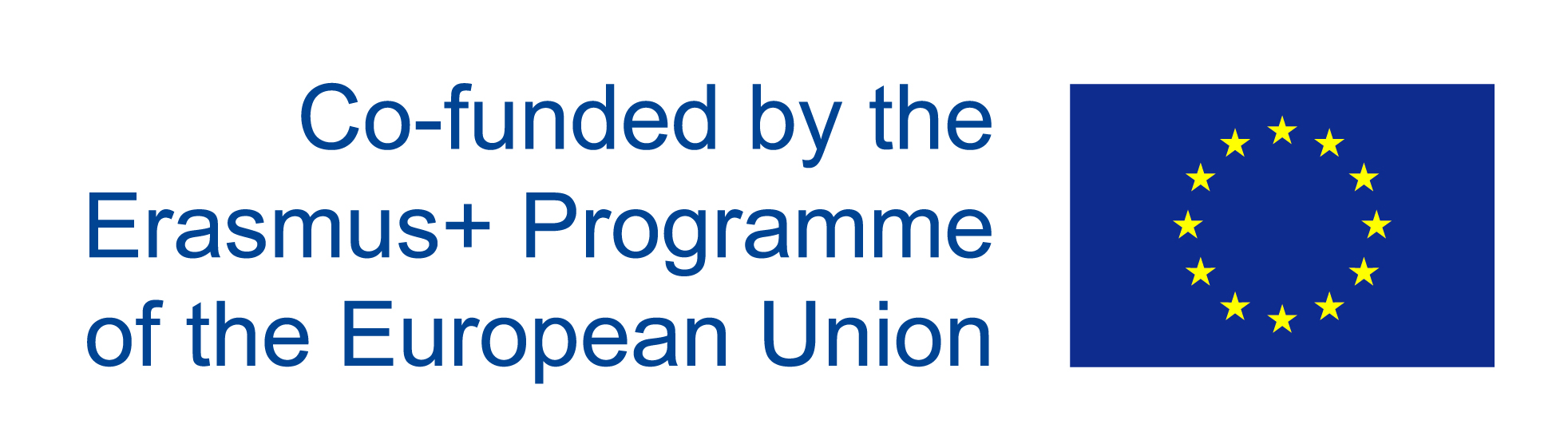 “Refugees and Recognition – Toolkit for recognition of higher education for refugees, displaced persons and persons in a refugee-like situation” by the ENIC-NARIC centres of France, Italy, the Netherlands, Norway and the United Kingdom.
Refugees and Recognition - Toolkit for recognition of higher education for refugees, displaced persons and persons in a refugee-like situation
Aim of the project - Development of appropriate common recognition methods and tools to secure effective and streamlined recognition of qualifications for refugees and persons in a refugee-like situation in  signatory countries of The Lisbon Recognition Convention, as stated in Article VII.
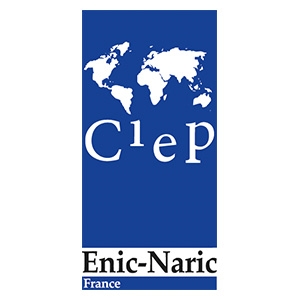 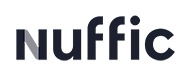 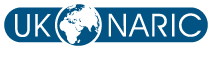 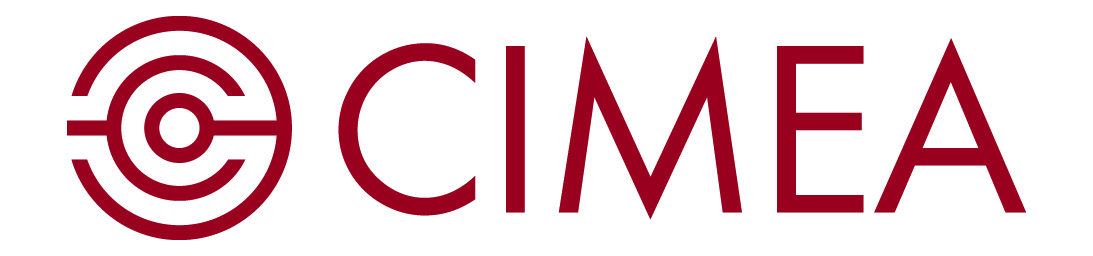 | 16
15.05.2017
Refugees and Recognition
[Speaker Notes: Addressing objectives of the NARIC Invitation, section 2.1 (c ), this project aims to contribute to development of appropriate common recognition methods and tools to secure effective and streamlined recognition of qualifications for refugees and persons in a refugee-like situation in  signatory countries of The Lisbon Recognition Convention, as stated in Article VII.]
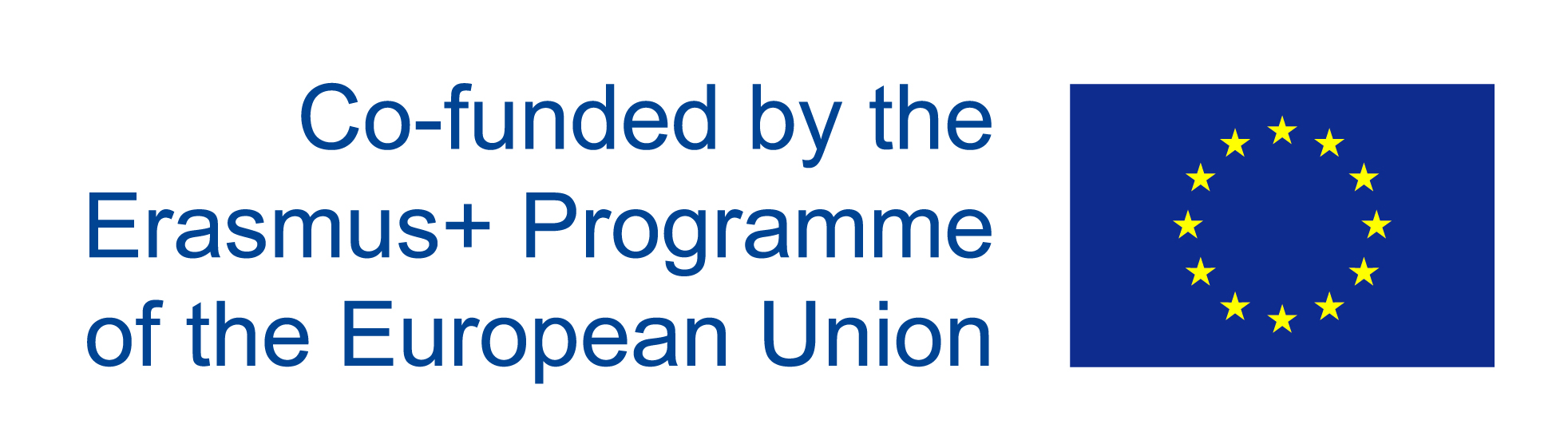 “Refugees and Recognition – Toolkit for recognition of higher education for refugees, displaced persons and persons in a refugee-like situation” by the ENIC-NARIC centres of France, Italy, the Netherlands, Norway and the United Kingdom.
Framework and scope
Erasmus+
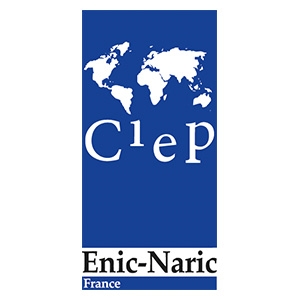 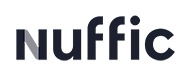 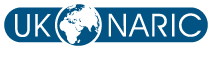 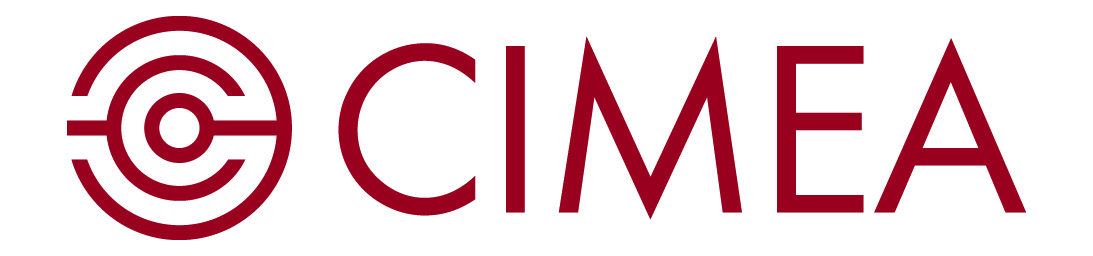 | 17
15.05.2017
Refugees and Recognition
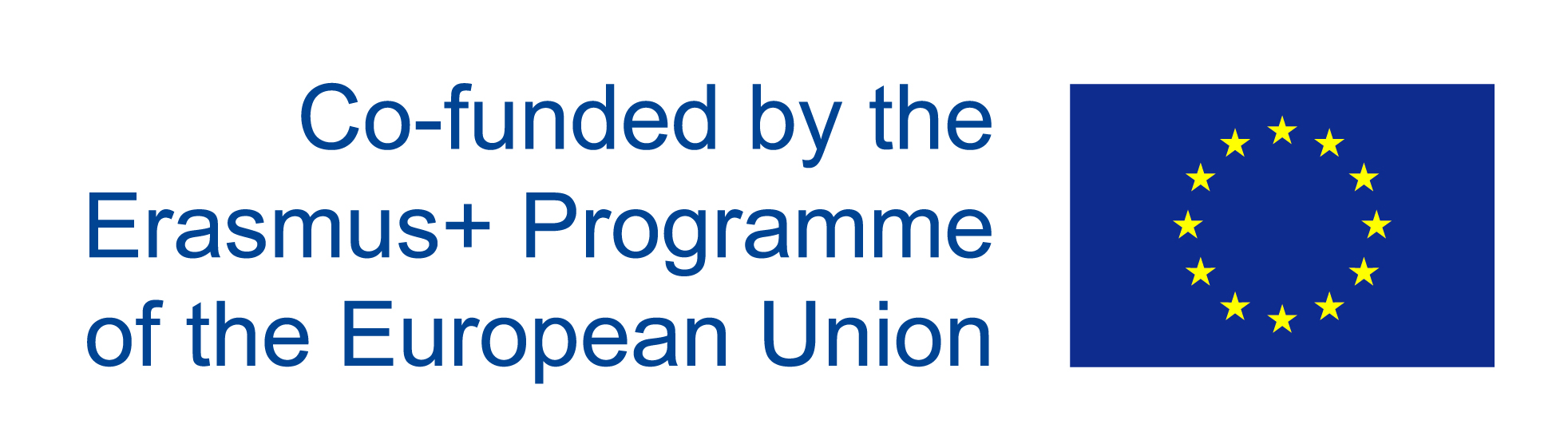 “Refugees and Recognition – Toolkit for recognition of higher education for refugees, displaced persons and persons in a refugee-like situation” by the ENIC-NARIC centres of France, Italy, the Netherlands, Norway and the United Kingdom.
Timeline
1st meeting
Norway
2nd meeting Italy
3rd meeting UK
final meeting France
10
11
9
4
6
8
1
2
3
5
7
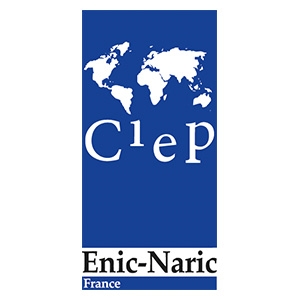 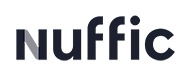 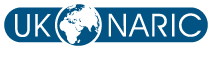 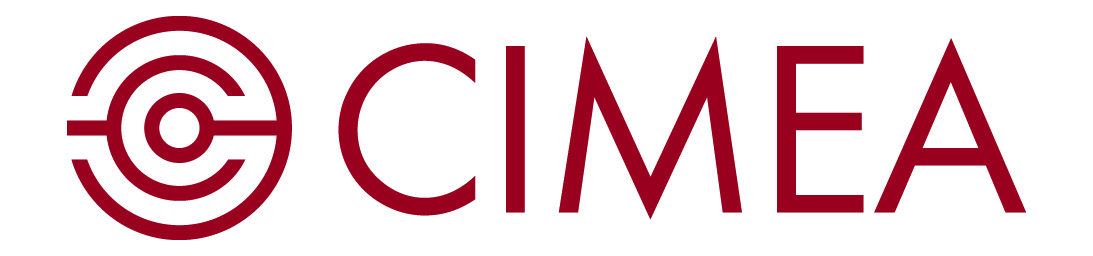 | 18
15.05.2017
Refugees and Recognition
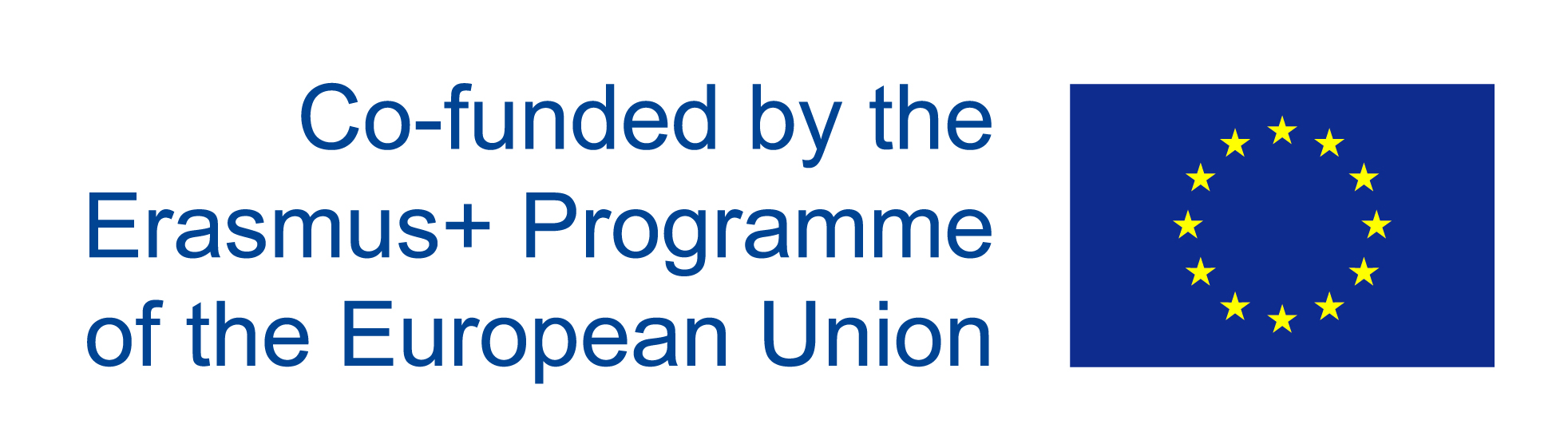 “Refugees and Recognition – Toolkit for recognition of higher education for refugees, displaced persons and persons in a refugee-like situation” by the ENIC-NARIC centres of France, Italy, the Netherlands, Norway and the United Kingdom.
Aim and objectives
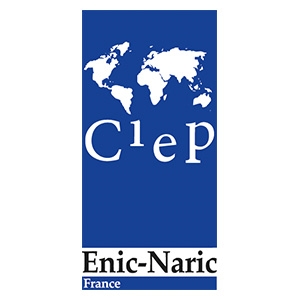 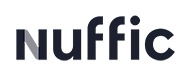 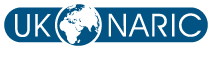 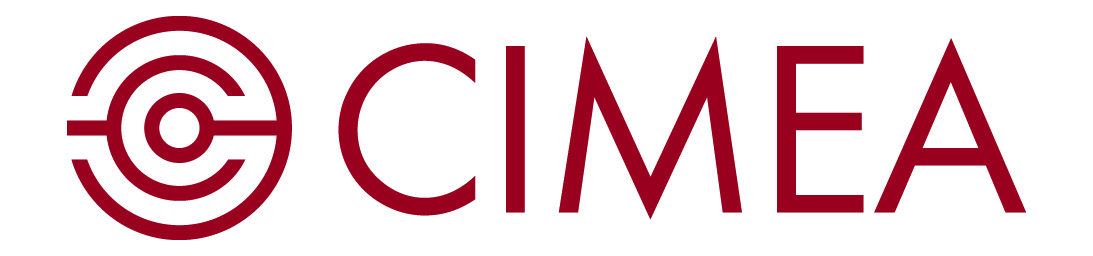 | 19
15.05.2017
Refugees and Recognition
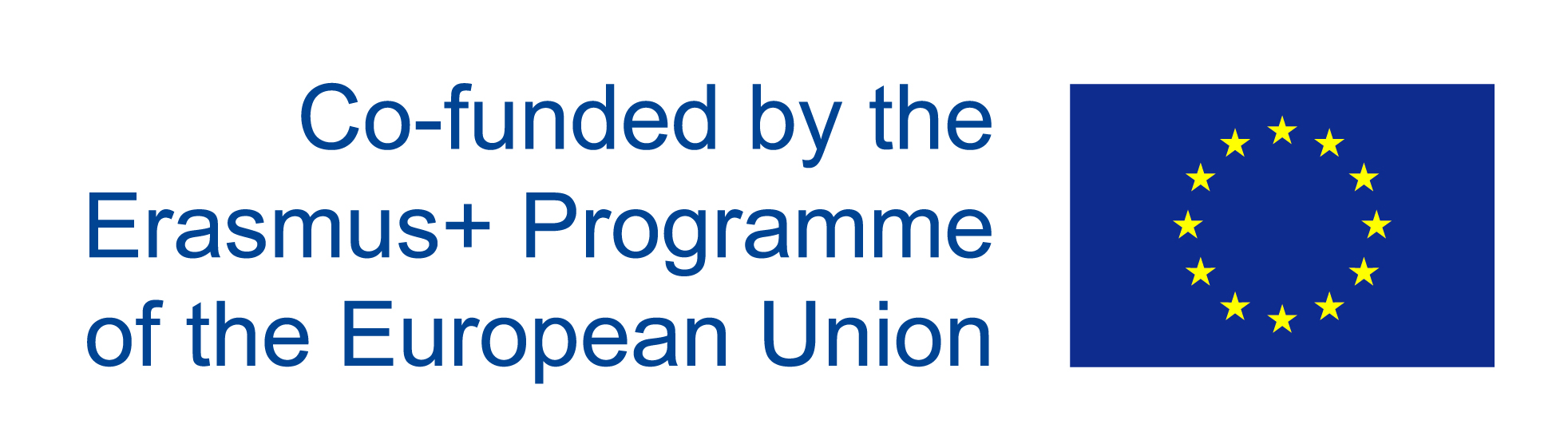 “Refugees and Recognition – Toolkit for recognition of higher education for refugees, displaced persons and persons in a refugee-like situation” by the ENIC-NARIC centres of France, Italy, the Netherlands, Norway and the United Kingdom.
Country briefings
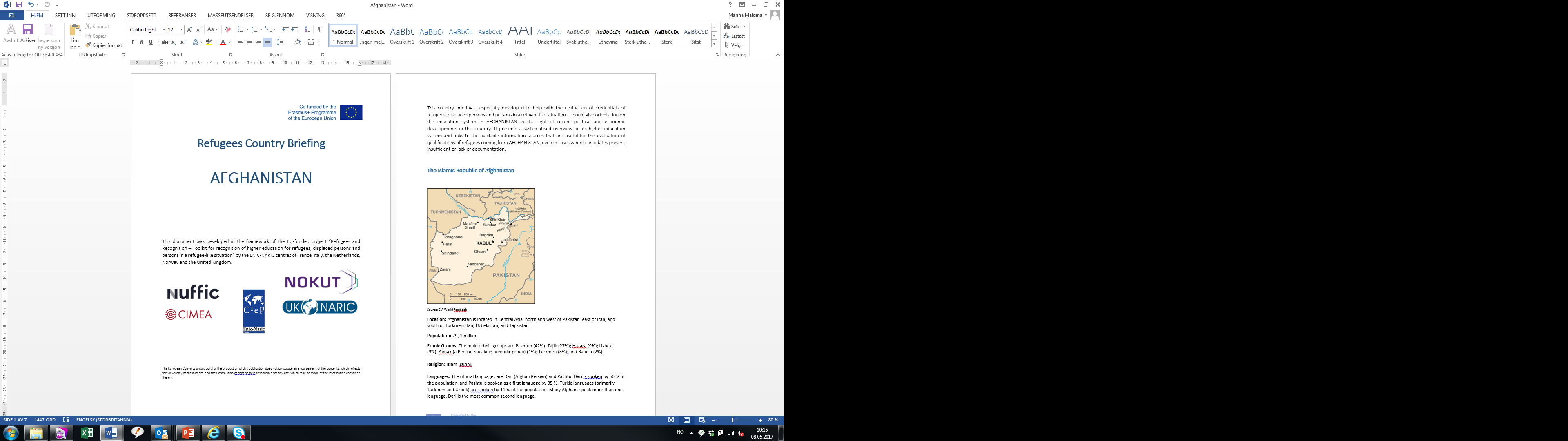 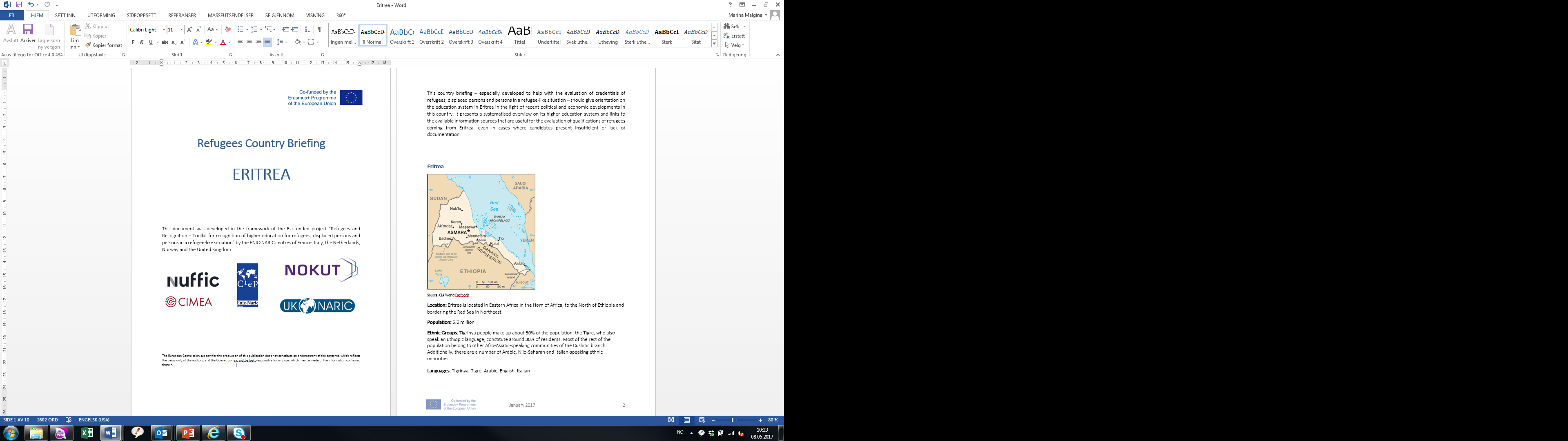 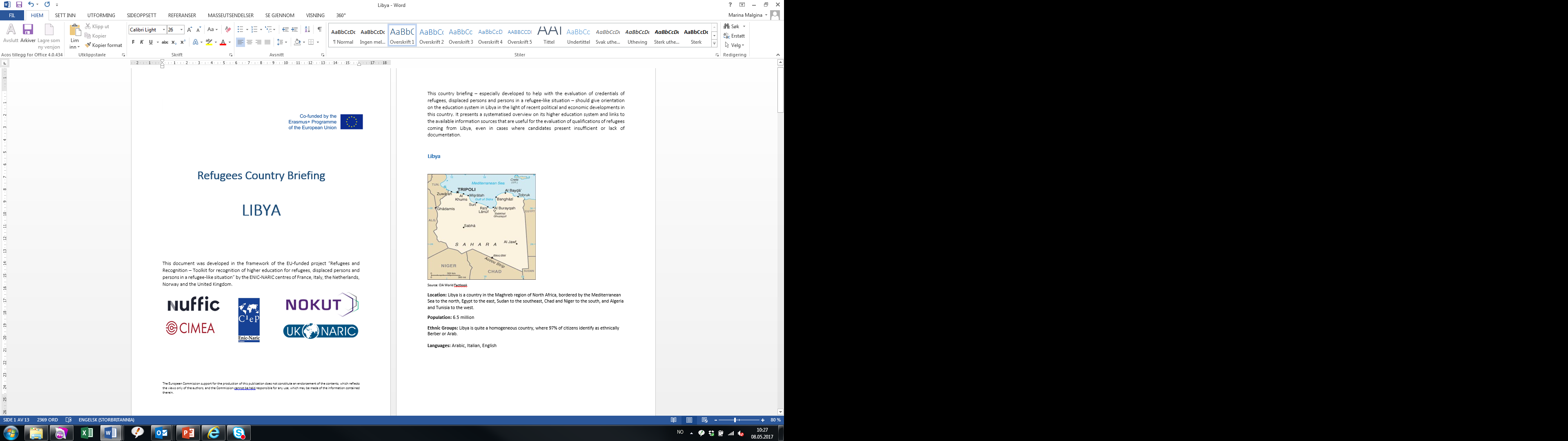 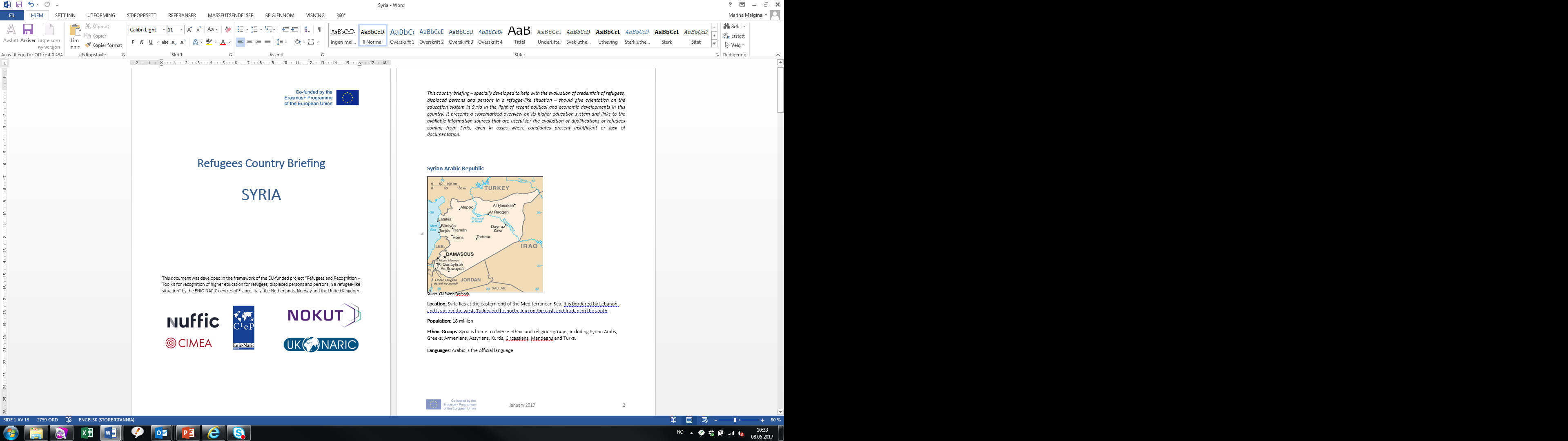 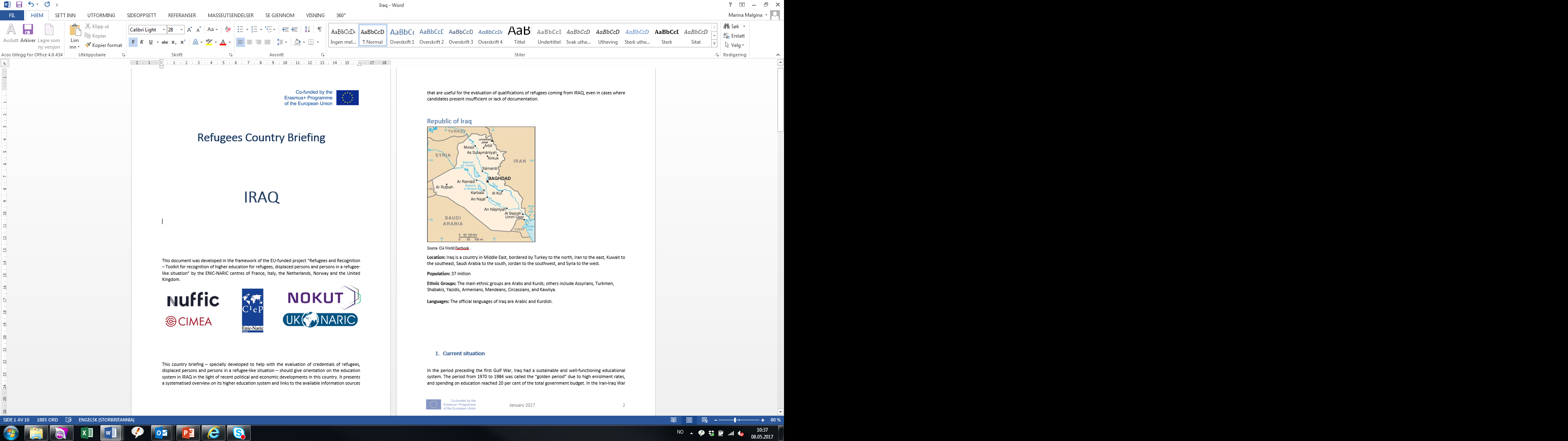 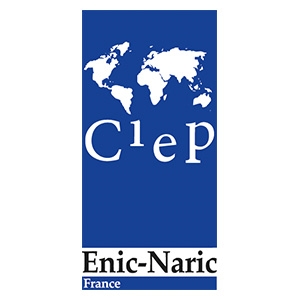 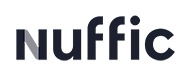 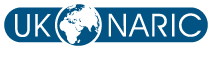 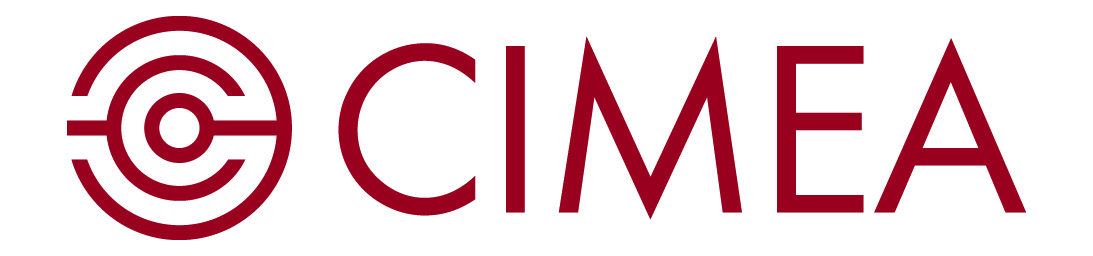 | 20
15.05.2017
Refugees and Recognition
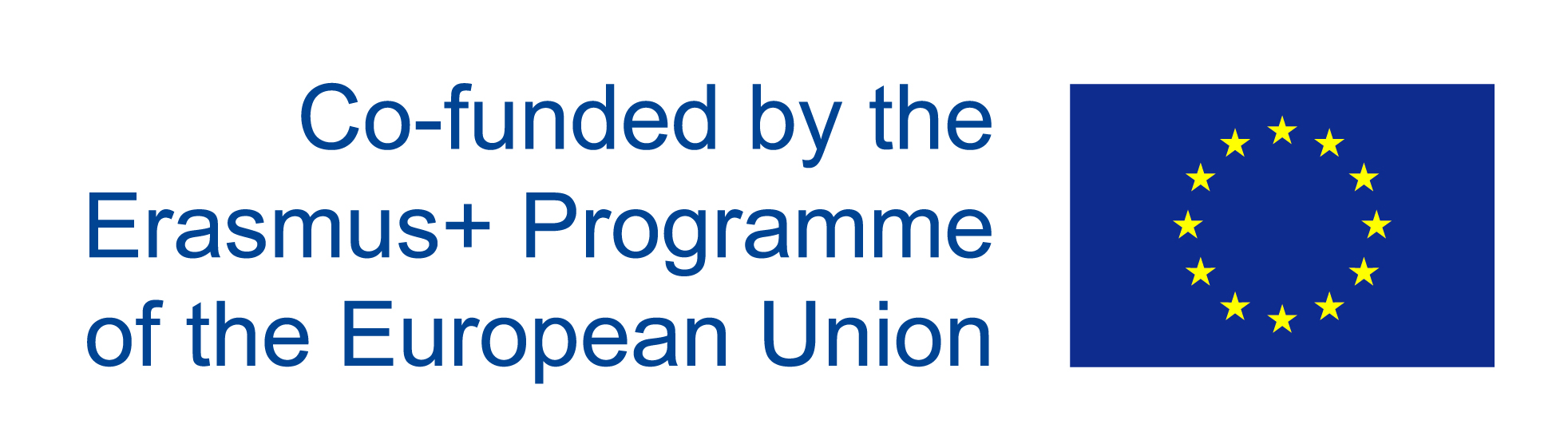 “Refugees and Recognition – Toolkit for recognition of higher education for refugees, displaced persons and persons in a refugee-like situation” by the ENIC-NARIC centres of France, Italy, the Netherlands, Norway and the United Kingdom.
Testing of toolkit
Background paper
Qualifications Passport for Refugees
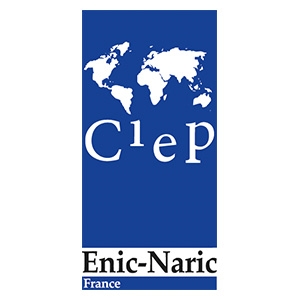 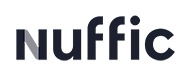 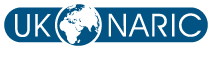 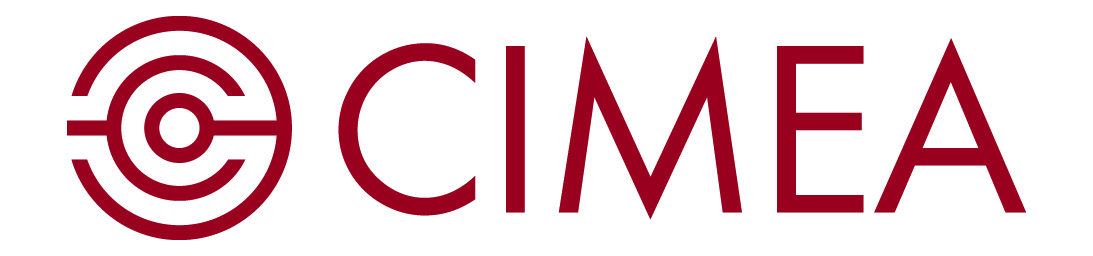 | 21
15.05.2017
Refugees and Recognition
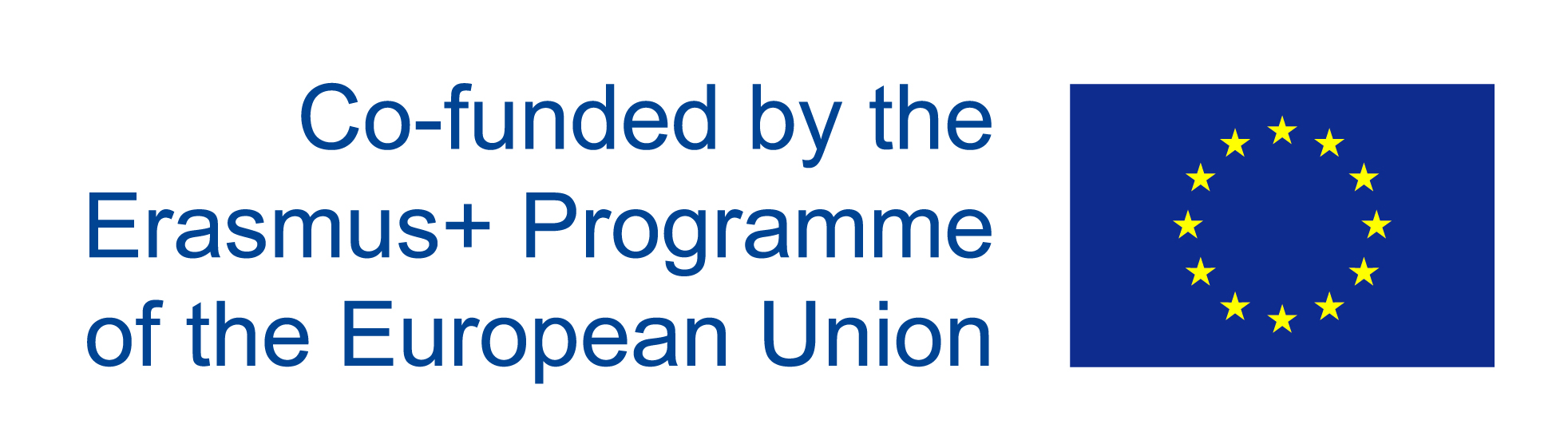 “Refugees and Recognition – Toolkit for recognition of higher education for refugees, displaced persons and persons in a refugee-like situation” by the ENIC-NARIC centres of France, Italy, the Netherlands, Norway and the United Kingdom.
E-learning modules – NUFFIC, UK NARIC and NOKUT
The tools available
How to use the toolkit
Case studies / demonstration on how those tools are used
Flow chart to demonstrate the sequence of events
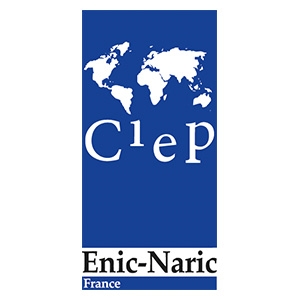 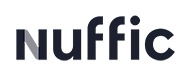 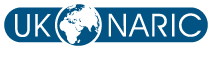 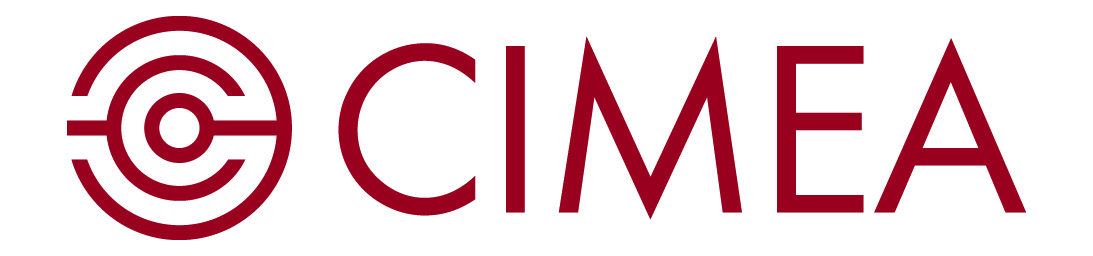 | 22
15.05.2017
Refugees and Recognition
The way ahead
Coordinating an Erasmus+ project on development of toolkit for recognition of refugees’ qualifications;
Testing Qualifications Passport for Refugees in Greece – pilot project initiated by Council of Europe in cooperation with Greek Ministry of Education and UNHCR;
NOKUT’s Qualifications Assessment for Refugees is being established on the permanent basis at NOKUT from January 2017;
Methodology can be applied to other similar processes, e.g. identification of the potential students, qualified personnel in a special field of study etc.
Continue our close cooperation with Norwegian HEIs in Akademisk dugnad, bridging programs, working groups, StAR etc.
| 23
15.05.2017
Recognition of Refugees’ Qualifications
Thank you for your attention!
Stig Arne Skjerven
Director of Foreign Education
Norwegian Agency for Quality Assurance in Education – Norweigan ENIC-NARIC
stig.arne.skjerven@nokut.no
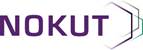 | 24
15.05.2017
Assessment of Refugees’ Qualifications: Challenges and Possible Solutions